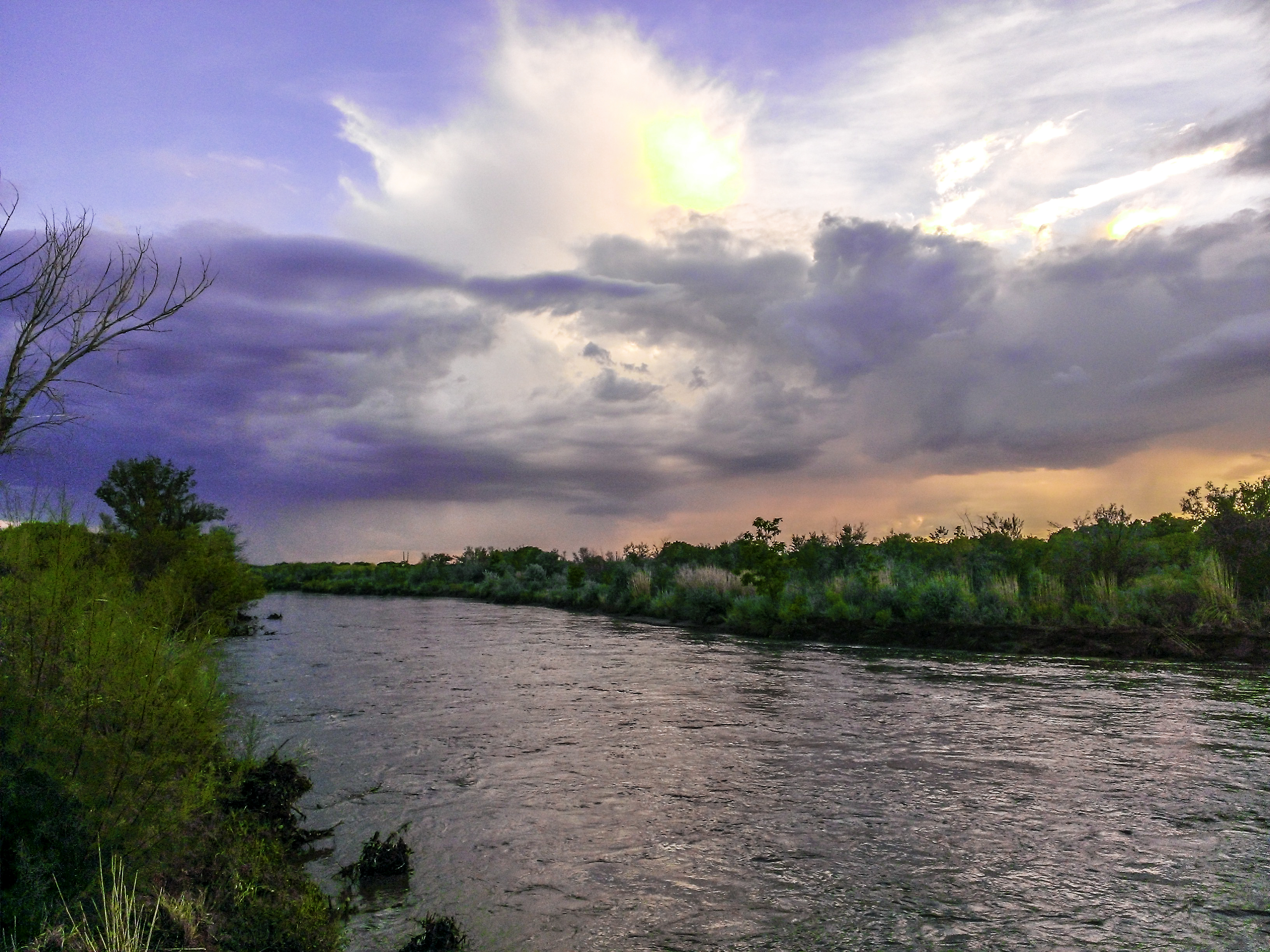 Rio Grande River
By: Faisal Eraiqat
About The River
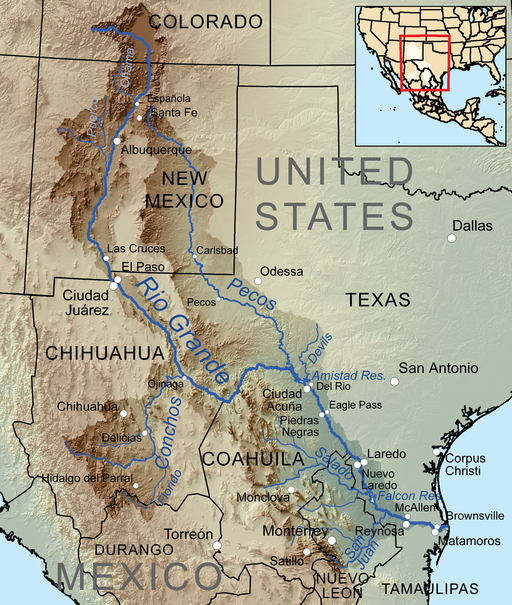 Borders Mexico and the U.S.
Around 3,051 km long
Ends in the Gulf of Mexico
Formed by streams in the mountains in the San Juan mountains
Issues
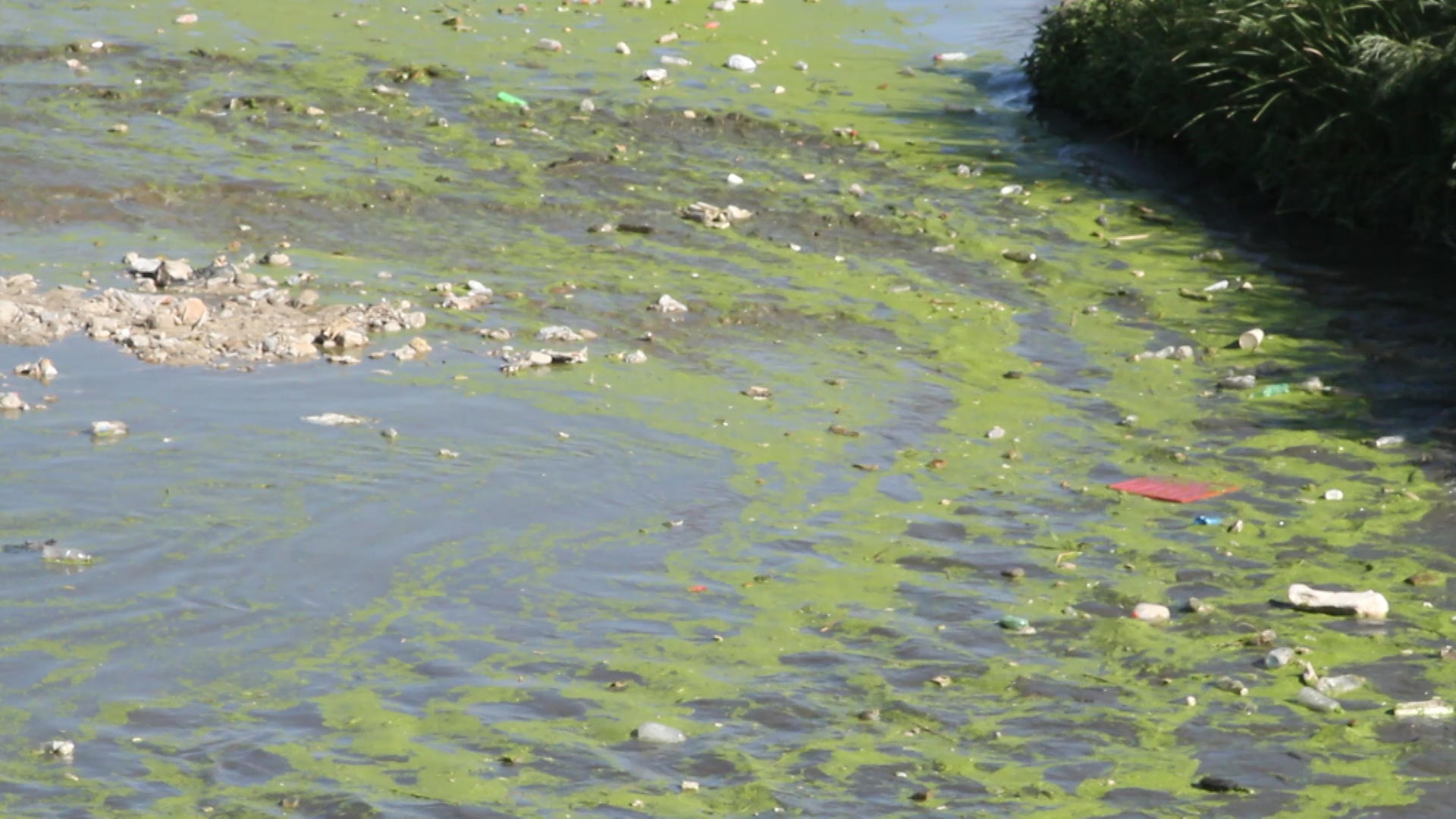 Mexico and U.S. dump garbage in it
Both struggling to clean it up
Pollution
Wildlife dying
Water contaminated
Changes
River has been changing
Getting smaller overtime
Water controlled to avoid floods
Dams built
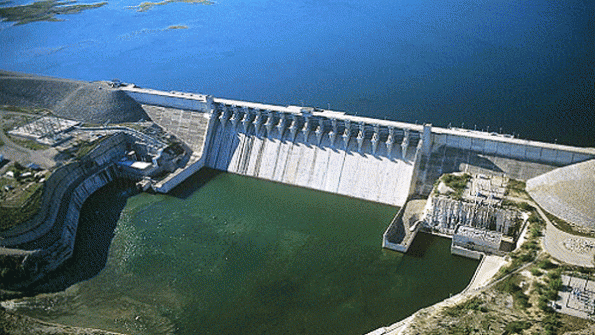 Government Involvement
Organizations trying to clean up
Government focusing border disputes
Built dams and other means of controlling water flow
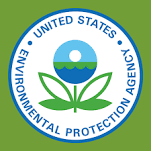 Human Contributions
Constantly pollute the waters
Rural area so lack of regulation
Public organizations working to clean up
Struggles due to lack of government support
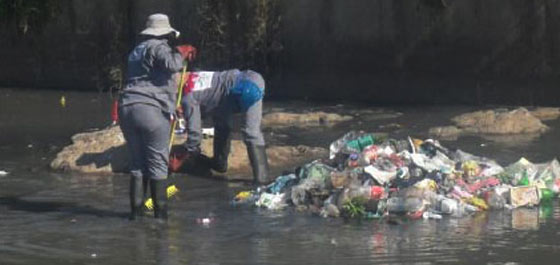